Fizika
9-sinf
Mavzu: 
Masalalar yechish.


O‘qituvchi: Toshkent shahar Uchtepa tumani 
287-maktab fizika fani o‘qituvchisi
Xodjayeva Maxtuma Ziyatovna.
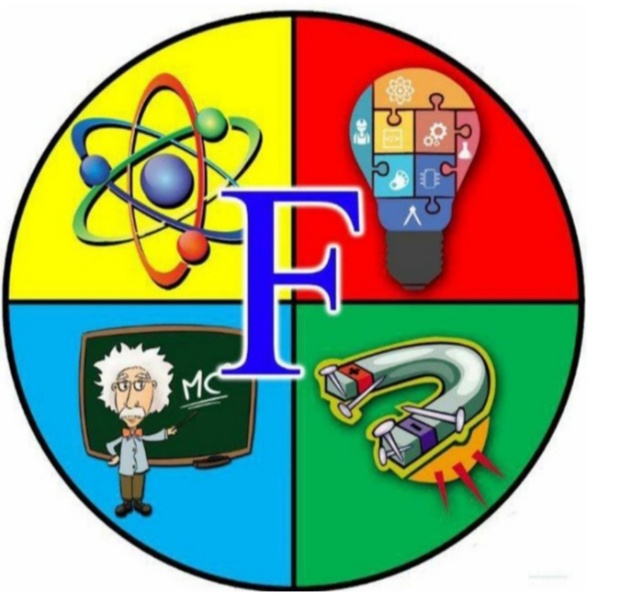 Masala
Buyumni fokus masofasi 7,5 cm bo‘lgan yig‘uvchi linzadan 10 cm masofada joylashgan. Uning tasviri linzadan qanday masofada hosil bo‘ladi? Linzaning kattalashtirishi qanday?
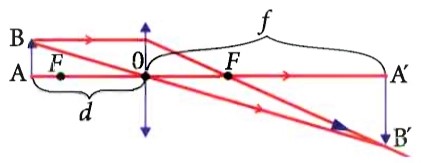 Masala
Linzadan 50 cm uzoqlikdagi jismning mavhum tasviri 2 marta kichiklashgan holda bo‘ldi. Linzaning optik kuchini toping.
Formula:
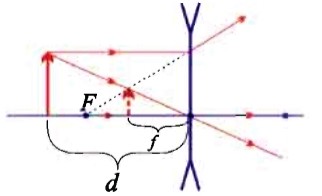 27-mashq  2-masala
Havoga nisbatan nur sindirish ko‘rsatkichi 1,5 ga teng shishadan yasalgan sirtning egrilik radiuslari 20 cm va 25 cm bo‘lgan ikkiyoqlama qavariq linzaning optik kuchini toping.
27-mashq  4-masala
O‘quvchi laboratoriya ishini bajara turib ekranda yonib turgan shamning aniq tasvirini hosil qildi.
Agar buyumdan linzagacha bo‘lgan masofa 15 cm, linzadan ekrangacha bo‘lgan masofa esa 60 cm bo‘lsa, linzaning fokus masofasi va optik kuchi qanday?
Formula:
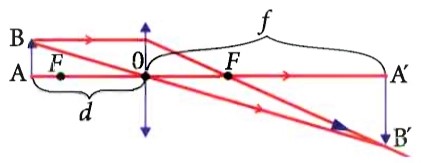 Masala
Buyumning mavhum tasviri linzadan 50 cm masofada hosil bo‘ldi. 
Agar buyumdan linzagacha masofa 20 cm bo‘lsa, linzaning optik kuchini aniqlang.
Mustaqil bajarish uchun topshiriqlar
149-bet 27-mashq
3-, 5-, 7-, 8-masalalarni yechish.